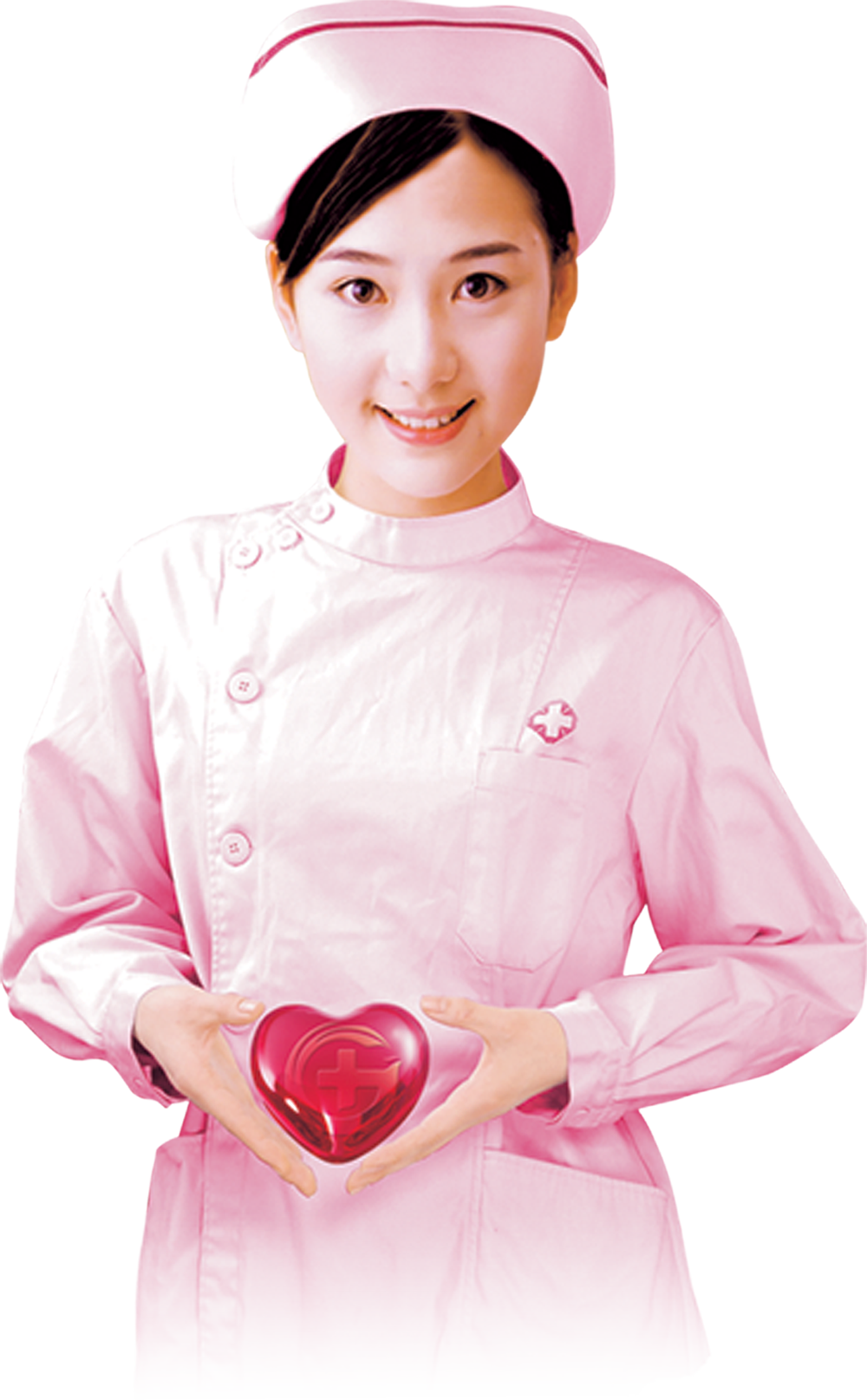 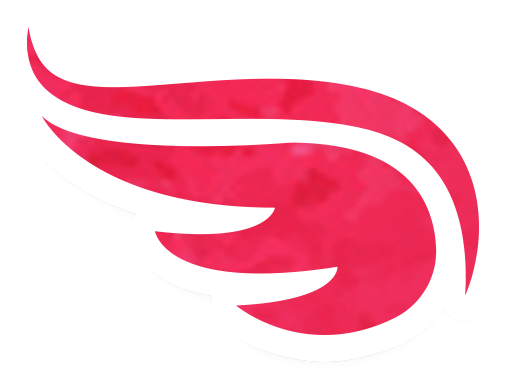 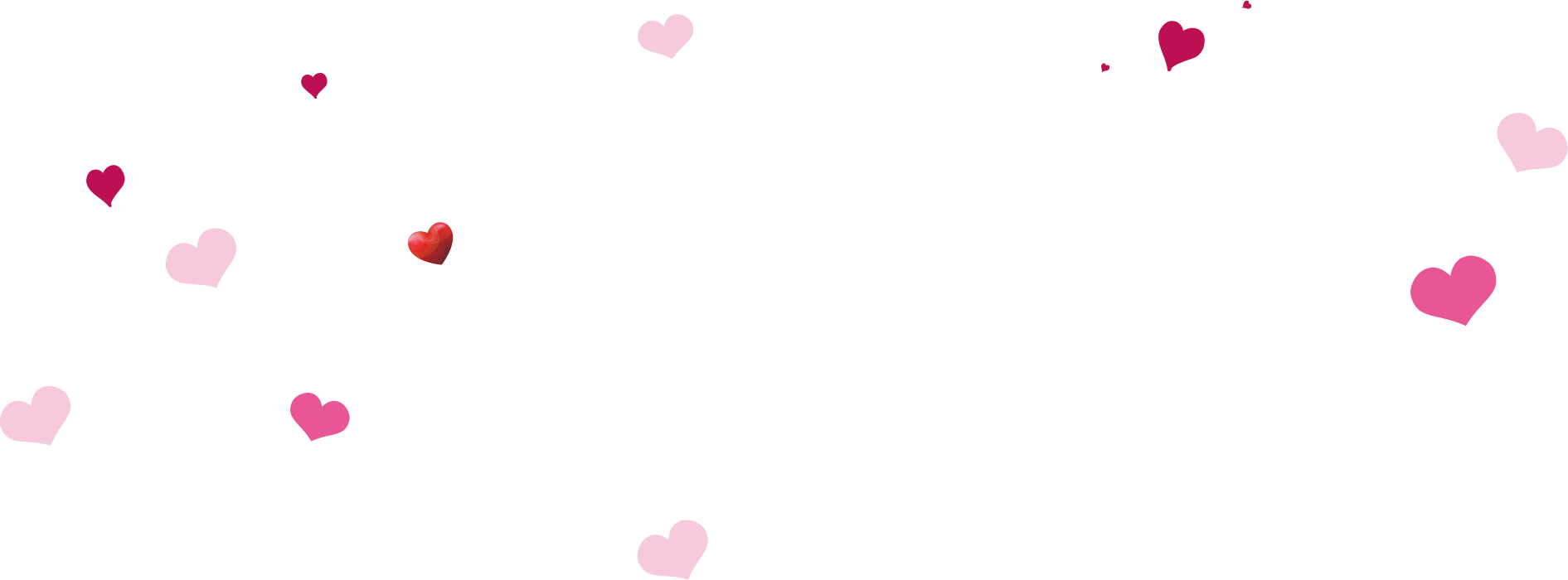 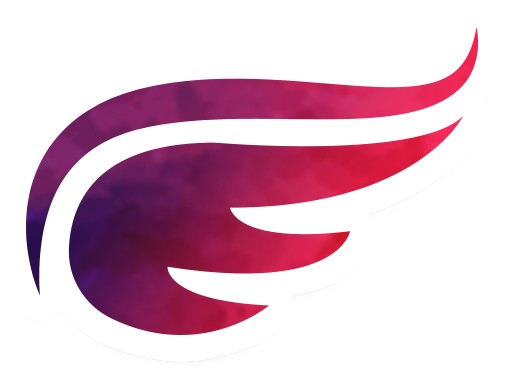 白衣天使
爱是一盏灯，照亮别人也温暖自己
The spring and autumn period and the visual studio is one of the enterprises and individuals to provide professional creativity, brand integration design consultants, more than 10 years working experience. To customers as the benchmark, with wisdom grafting business and the arts.
汇报：亮亮图文
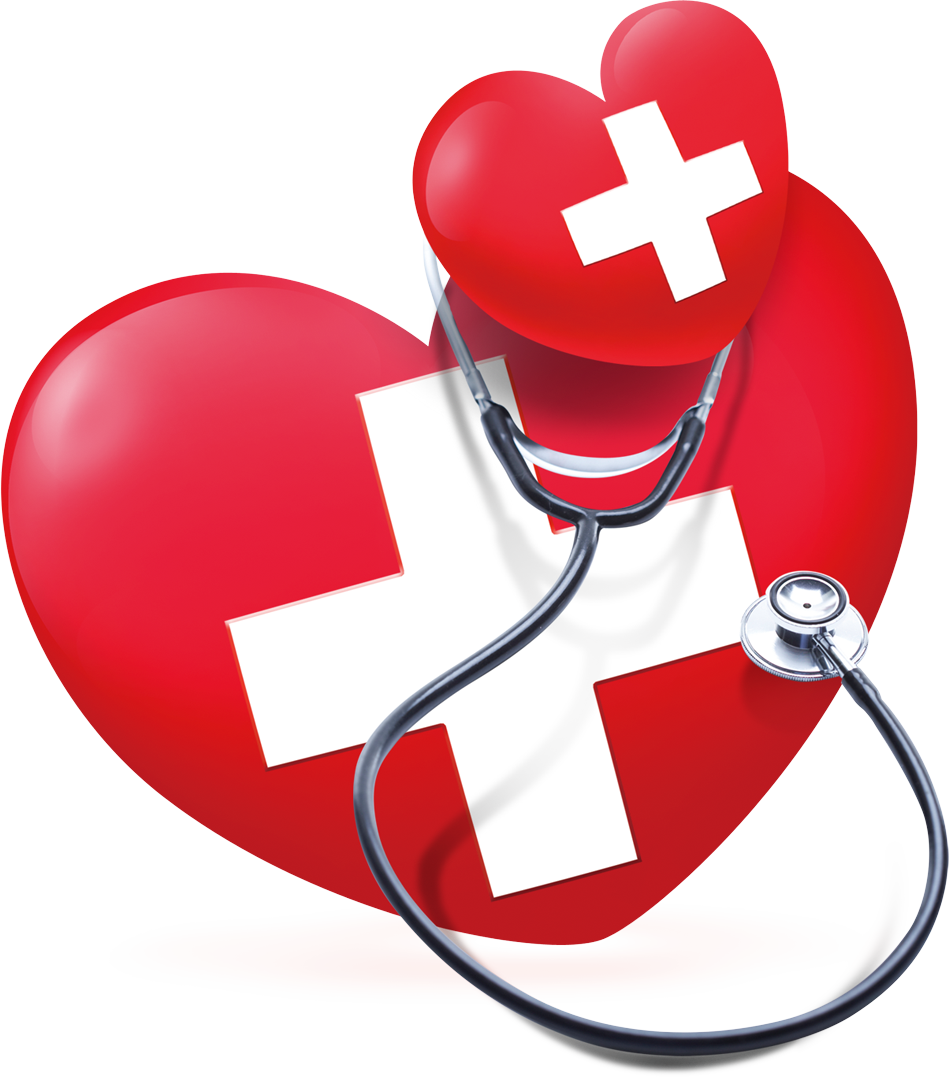 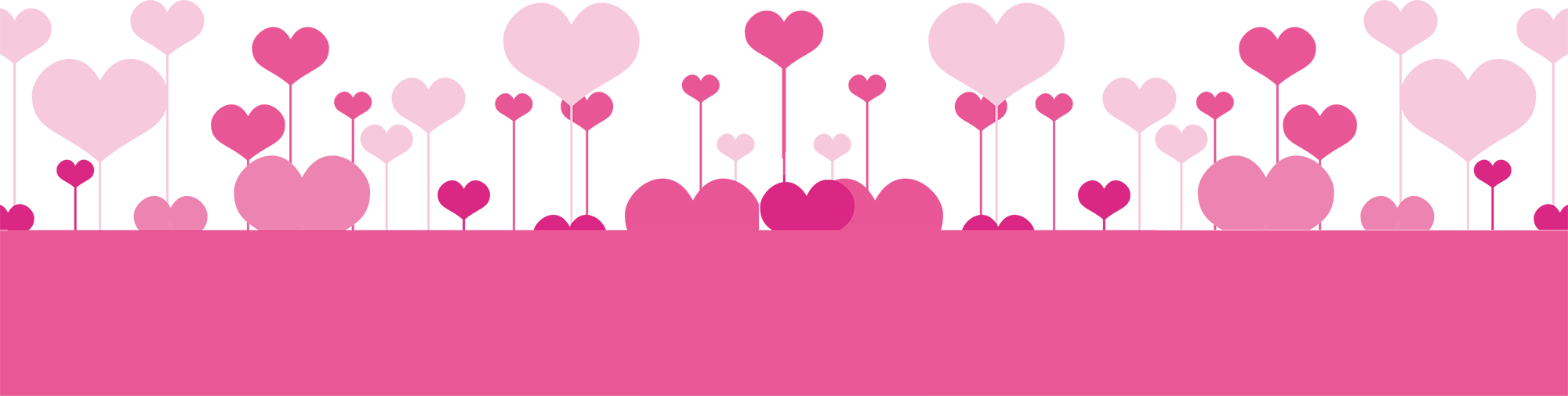 512 国际护士节
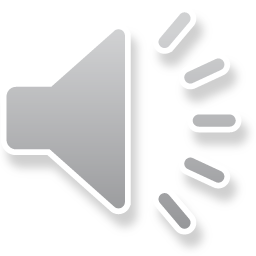 [Speaker Notes: 更多更多模板请关注：亮亮图文旗舰店https://liangliangtuwen.tmall.com]
02
01
目录
基本工作概述
工作完成情况
04
03
工作经验总结
未来工作计划
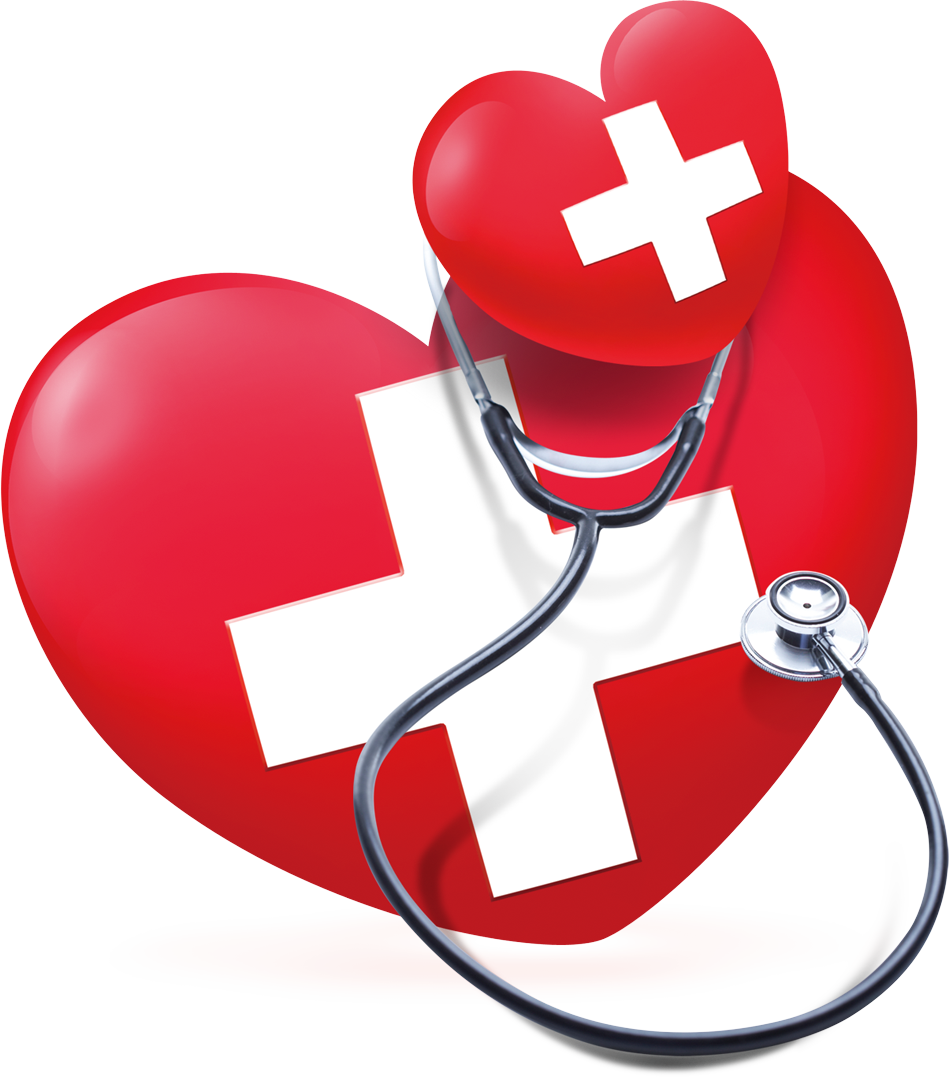 【5.12】
The spring and autumn period and the visual studio is one of the enterprises and individuals to provide professional creativity, brand integration design consultants, more than 10 years working experience. To customers as the benchmark, with wisdom grafting business and the arts.
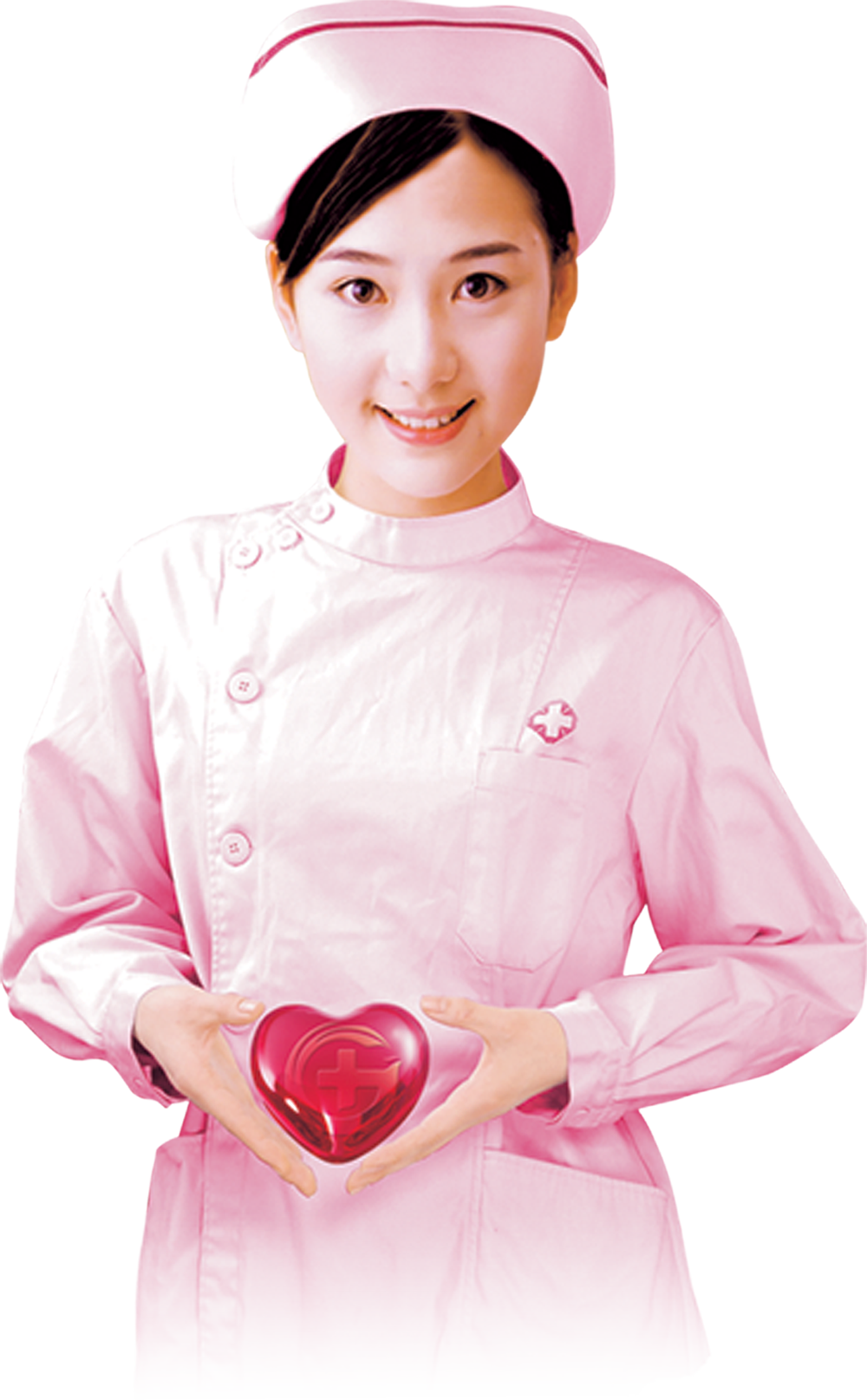 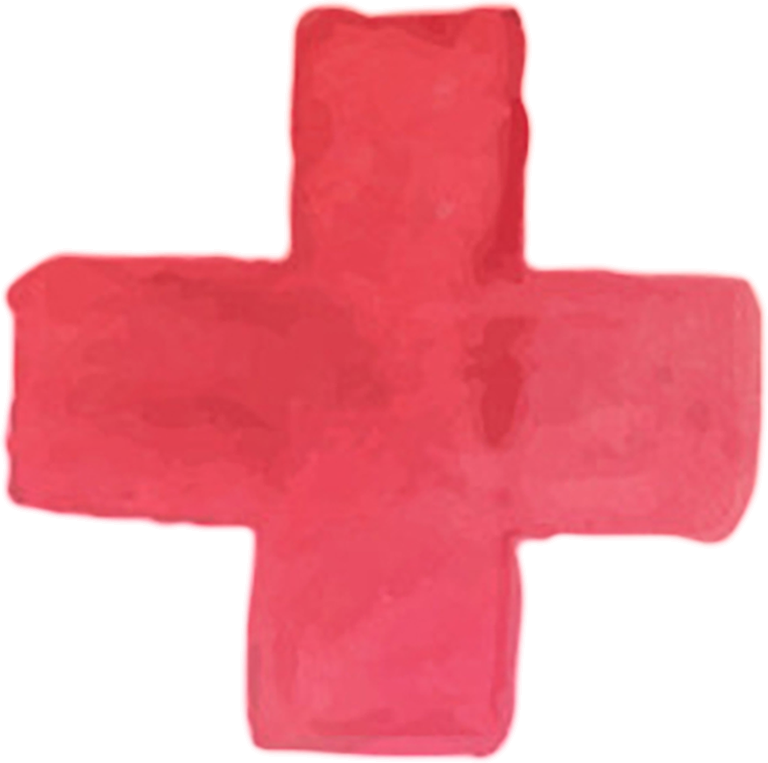 01
基本工作概述
The spring and autumn period and the visual studio is one of the enterprises and individuals to provide professional creativity, brand integration design consultants, more than 10 years working experience. To customers as the benchmark, with wisdom grafting business and the arts.
WORK HARD
The spring and autumn period and the visual studio is one of the enterprises and individuals to provide professional creativity, brand integration design consultants, more than 10 years working experience. To customers as the benchmark, with wisdom grafting business and the arts.更多模板请关注：亮亮图文旗舰店https://liangliangtuwen.tmall.com
ADD YOUR TITLE
By training your thoughts to concentrate on the bright side of things, you are more likely to have the incentive to follow through on your goals. You are less likely to be held back by negative ideas that might limit your performance.
相关页面主题文字
Your Title
Insert you awesome clever slogan or awesome clever slogan or theme in this you awesome clever .
It is not difficult to imagine a world short of ambition. It would probably be a kinder world: with out demands, probably be a kinder  without abrasions. People would have time for reflection. Insert you awesome clever slogan or theme .
相关页面主题文字
ENTER YOUR TITLE
为客户服务是我们存在的唯一理由，客户需求是我们发展的原动力。我们坚持以客户为中心
ENTER YOUR TITLE
为客户服务是我们存在的唯一理由，客户需求是我们发展的原动力。我们坚持以客户为中心
ENTER YOUR TITLE
为客户服务是我们存在的唯一理由，客户需求是我们发展的原动力。我们坚持以客户为中心
ENTER YOUR TITLE
为客户服务是我们存在的唯一理由，客户需求是我们发展的原动力。我们坚持以客户为中心
ENTER YOUR TITLE
为客户服务是我们存在的唯一理由，客户需求是我们发展的原动力。我们坚持以客户为中心
ENTER YOUR TITLE
为客户服务是我们存在的唯一理由，客户需求是我们发展的原动力。我们坚持以客户为中心
相关页面主题文字
DOCTOR'S NAME
Medical department
为客户服务是我们存在的唯一理由，客户需求是我们发展的原动力。我们坚持以客户为中心，快速响应客户需求，持续为客户创造长期价值进而成就客户
DOCTOR'S NAME
Medical department
为客户服务是我们存在的唯一理由，客户需求是我们发展的原动力。我们坚持以客户为中心，快速响应客户需求，持续为客户创造长期价值进而成就客户
DOCTOR'S NAME
Medical department
为客户服务是我们存在的唯一理由，客户需求是我们发展的原动力。我们坚持以客户为中心，快速响应客户需求，持续为客户创造长期价值进而成就客户
DOCTOR'S NAME
Medical department
为客户服务是我们存在的唯一理由，客户需求是我们发展的原动力。我们坚持以客户为中心，快速响应客户需求，持续为客户创造长期价值进而成就客户
相关页面主题文字
CHAIRMAN
Business Advisor
General Director
Finance &
Administration
Marketing &
Business Dev.
Domestic/ Internal
Division
Logistic Services
Department
Procurement
Department
Finance Manager
Marketing Team
General Director
Logistic Manager
Proc. Manager
Administrative
Online Marketers
Logistic Officer
Proc. Team
相关页面主题文字
ENTER YOUR TITLE
为客户服务是我们存在的唯一理由，客户需求是我们发展的原动力。我们坚持以客户为中心
ENTER YOUR TITLE
为客户服务是我们存在的唯一理由，客户需求是我们发展的原动力。我们坚持以客户为中心
ENTER YOUR TITLE
为客户服务是我们存在的唯一理由，客户需求是我们发展的原动力。我们坚持以客户为中心
ENTER YOUR TITLE
为客户服务是我们存在的唯一理由，客户需求是我们发展的原动力。我们坚持以客户为中心
ENTER YOUR TITLE
为客户服务是我们存在的唯一理由，客户需求是我们发展的原动力。我们坚持以客户为中心
ENTER YOUR TITLE
为客户服务是我们存在的唯一理由，客户需求是我们发展的原动力。我们坚持以客户为中心
相关页面主题文字
1
2
3
4
YOUR TITLE HERE
YOUR TITLE HERE
YOUR TITLE HERE
YOUR TITLE HERE
Lorem ipsum dolor sit amet, consectetur adipiscing elit. Praesent sodales odio sit amet odio tristique quis tempus odio Lorem ipsum dolor sit amet Lorem ipsum dolor sit amet, consectetur adipiscing elit. Praesent sodales odio sit amet odio tristique
Lorem ipsum dolor sit amet, consectetur adipiscing elit. Praesent sodales odio sit amet odio tristique quis tempus odio Lorem ipsum dolor sit amet Lorem ipsum dolor sit amet, consectetur adipiscing elit. Praesent sodales odio sit amet odio tristique
Lorem ipsum dolor sit amet, consectetur adipiscing elit. Praesent sodales odio sit amet odio tristique quis tempus odio Lorem ipsum dolor sit amet Lorem ipsum dolor sit amet, consectetur adipiscing elit. Praesent sodales odio sit amet odio tristique
Lorem ipsum dolor sit amet, consectetur adipiscing elit. Praesent sodales odio sit amet odio tristique quis tempus odio Lorem ipsum dolor sit amet Lorem ipsum dolor sit amet, consectetur adipiscing elit. Praesent sodales odio sit amet odio tristique
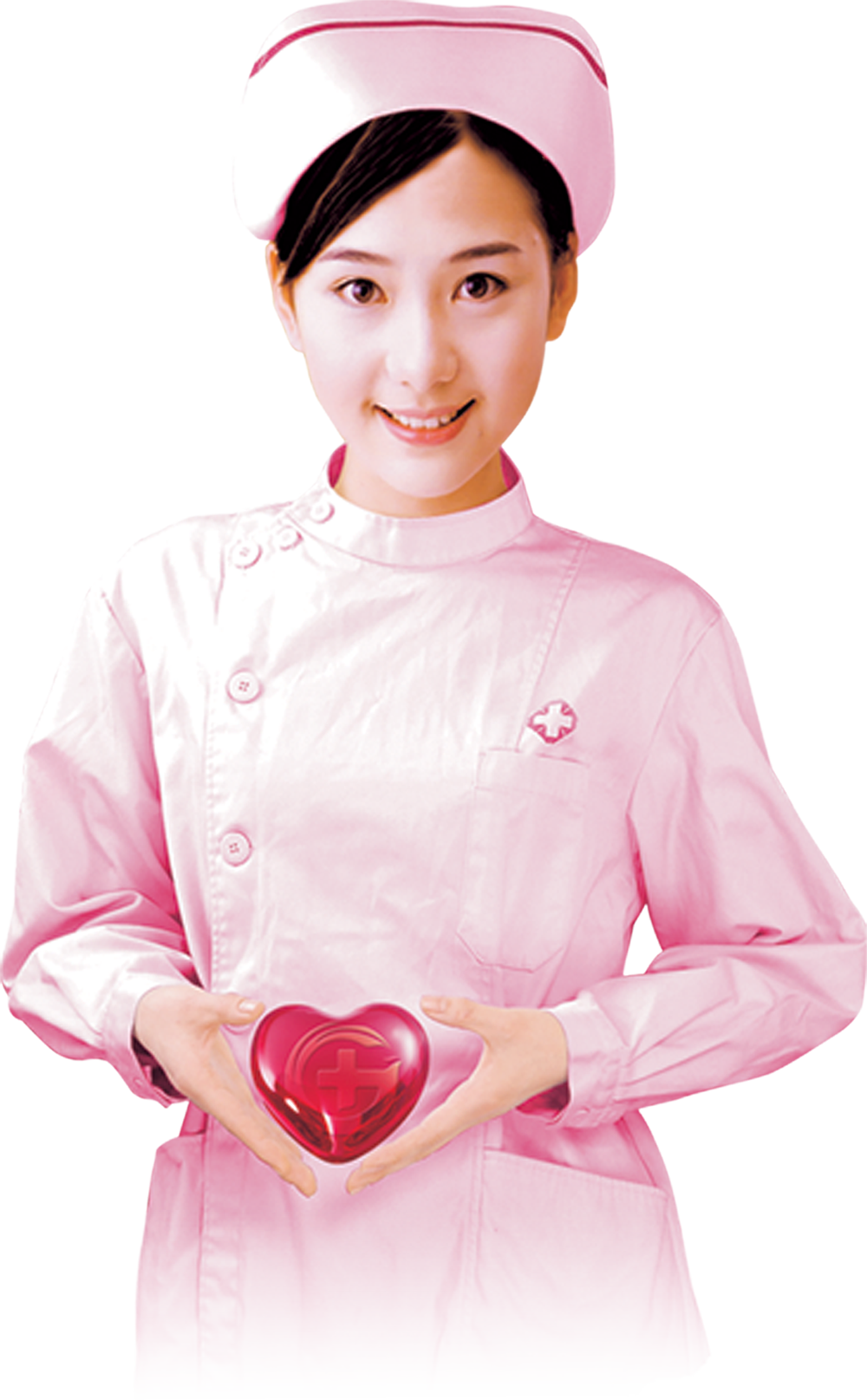 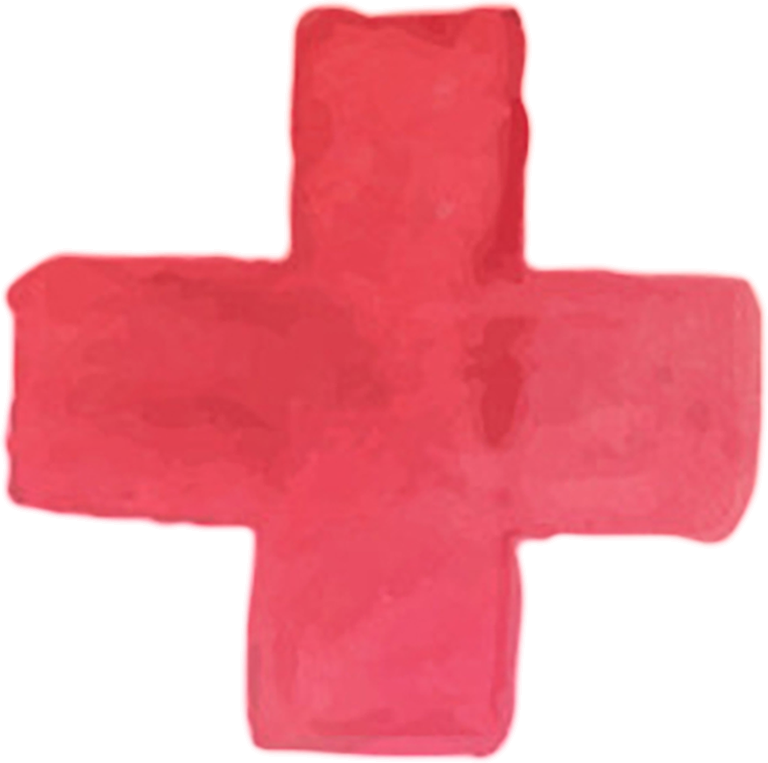 02
工作完成情况
The spring and autumn period and the visual studio is one of the enterprises and individuals to provide professional creativity, brand integration design consultants, more than 10 years working experience. To customers as the benchmark, with wisdom grafting business and the arts.
相关页面主题文字
Lorem ipsum dolor sit amet, consectetur adipiscing elit. Integer mollis vehicula ligula ut faucibus. Curabitur vestibulum consequat urna et vehicula. Suspendisse feugiat biben- dum egestas. Sed bibendum urna id sem tincidunt commodoat dictum lectus. Fusce felis tellus, volutpat quis venenatis non, adipiscing quis orci. Integer condimentum leo ut erat ultrices mollis. Nunc ut quam adipiscing, elementum enim ac, ullamcorper magna. Curabitur a felis eu tellus tincidunt rhoncus. Cras rhoncus diam tortor, id cursus purus.
hospital
NAME
COMMENTS
CHEMICAL
SOCIAL
AWARDS
CONTACT
HOBBIES
相关页面主题文字
Please insert title here
为客户服务是我们存在的唯一理由，客户需求是我们发展的原动力。我们坚持持续为客户创造长期价值
Please insert title here
为客户服务是我们存在的唯一理由，客户需求是我们发展的原动力。我们坚持持续为客户创造长期价值
Please insert title here
为客户服务是我们存在的唯一理由，客户需求是我们发展的原动力。我们坚持持续为客户创造长期价值
Please insert title here
为客户服务是我们存在的唯一理由，客户需求是我们发展的原动力。我们坚持持续为客户创造长期价值
相关页面主题文字
点击此处添加标题
点击此处添加标题
点击此处添加标题
标题数字等都可以通过点击和重新输入进行更改，顶部“开始”面板中可以对字体、字号、颜色、行距等进行修改。标题数字等都可以通过点击和重新输入进行更改。
标题数字等都可以通过点击和重新输入进行更改，顶部“开始”面板中可以对字体、字号、颜色、行距等进行修改。标题数字等都可以通过点击和重新输入进行更改。
标题数字等都可以通过点击和重新输入进行更改，顶部“开始”面板中可以对字体、字号、颜色、行距等进行修改。标题数字等都可以通过点击和重新输入进行更改。
相关页面主题文字
为客户服务是我们存在的唯一理由，客户需求是我们发展的原动力。我们坚持以客户为中心，快速响应客户需求，持续为客户创造长期价值进而成就客户。
为客户服务是我们存在的唯一理由，客户需求是我们发展的原动力。我们坚持以客户为中心，快速响应客户需求，持续为客户创造长期价值进而成就客户。
为客户服务是我们存在的唯一理由，客户需求是我们发展的原动力。我们坚持以客户为中心，快速响应客户需求，持续为客户创造长期价值进而成就客户。
为客户服务是我们存在的唯一理由，客户需求是我们发展的原动力。我们坚持以客户为中心，快速响应客户需求，持续为客户创造长期价值进而成就客户。
相关页面主题文字
35%
13%
40%
38%
VS
我们团队
其他团队
80%
13%
为客户提供有效服务，是我们工作的方向和价值评价的标尺，成就客户就是成就我们自己。我们坚持以客户为中心，快速响应客户需求，持续为客户创造长期价值进而成就客户。为客户提供有效服务，是我们工作的方向和价值评价的标尺
相关页面主题文字
ENTER YOUR TITLE
为客户服务是我们存在的唯一理由，客户需求是我们发展的原动力。我们坚持以客户为中心，快速响应客户需求，持续为客户创造长期价值进而成就客户。
为客户提供有效服务，是我们工作的方向和价值评价的标尺，成就客户就是成就我们自己。为客户服务是我们存在的唯一理由客户需求是我们发展的原动力我们坚持以客户为中心，快速响应客户需求，持续为客户创造长期价值进而成就客户
为客户服务是我们存在的唯一理由，客户需求是我们发展的原动力。我们坚持以客户为中心，快速响应客户需求，持续为客户创造长期价值进而成就客户。
为客户服务是我们存在的唯一理由，客户需求是我们发展的原动力。我们坚持以客户为中心，快速响应客户需求，持续为客户创造长期价值进而成就客户。
50%
30%
60%
40%
为客户服务是我们存在的唯一理由，客户需求是我们发展的原动力。我们坚持以客户为中心，快速响应客户需求，持续为客户创造长期价值进而成就客户。
为客户服务是我们存在的唯一理由，客户需求是我们发展的原动力。我们坚持以客户为中心，快速响应客户需求，持续为客户创造长期价值进而成就客户。
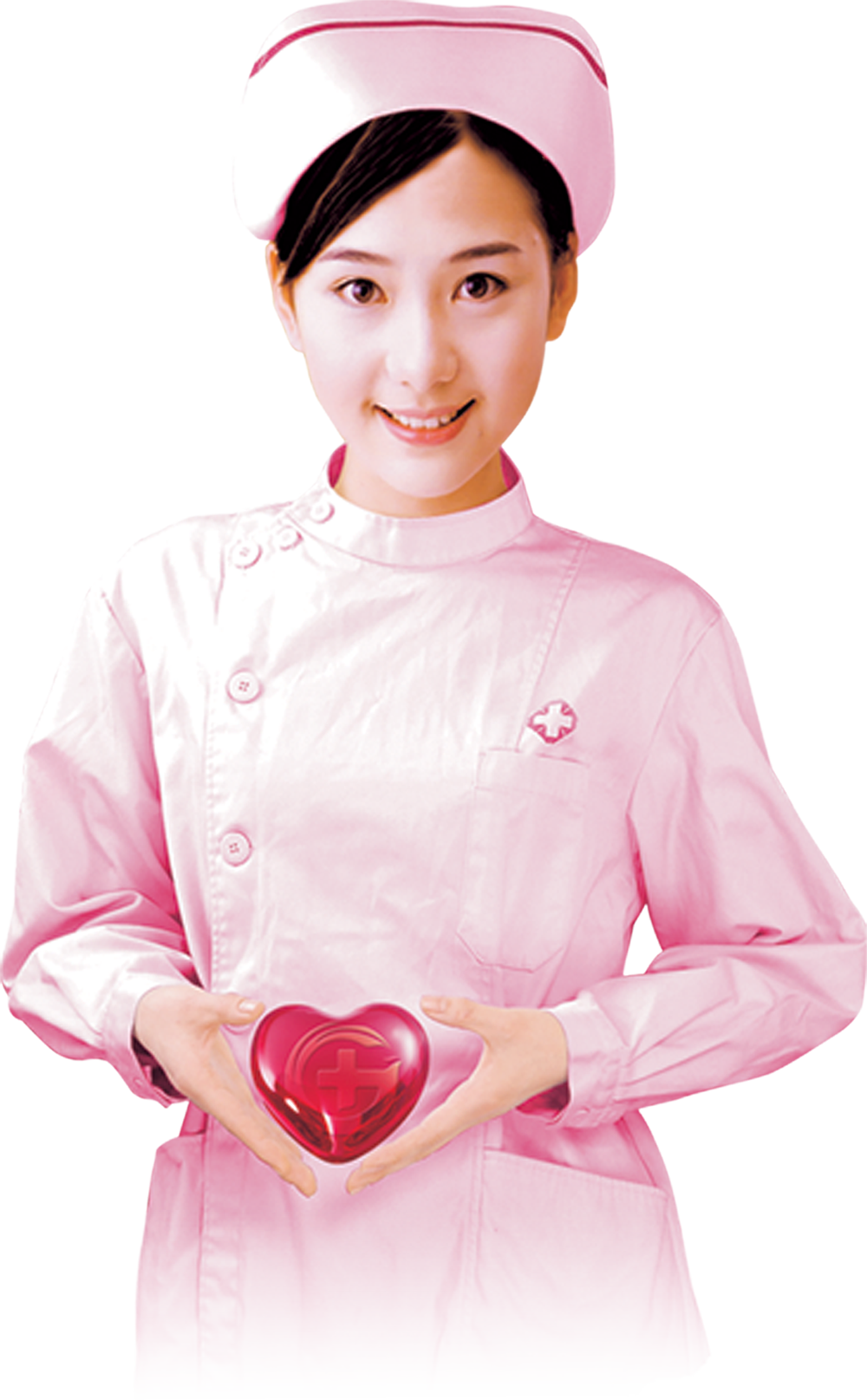 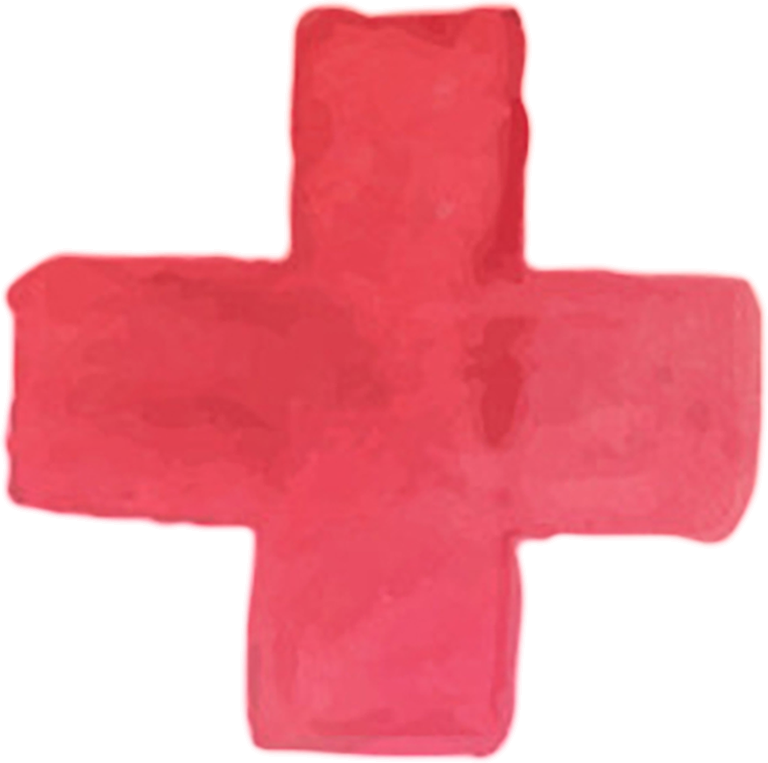 03
工作经验总结
The spring and autumn period and the visual studio is one of the enterprises and individuals to provide professional creativity, brand integration design consultants, more than 10 years working experience. To customers as the benchmark, with wisdom grafting business and the arts.
相关页面主题文字
在此输入您的标题
在此输入您的文字，在此输入您的文字，在此输入您的文字在此输入您的文字，在此输入您的文字
在此输入您的标题
在此输入您的文字，在此输入您的文字，在此输入您的文字在此输入您的文字，在此输入您的文字
在此输入您的标题
在此输入您的文字，在此输入您的文字，在此输入您的文字在此输入您的文字，在此输入您的文字
在此输入您的标题
在此输入您的文字，在此输入您的文字，在此输入您的文字在此输入您的文字，在此输入您的文字
在此输入您的标题
在此输入您的文字，在此输入您的文字，在此输入您的文字在此输入您的文字，在此输入您的文字
在此输入您的标题
在此输入您的文字，在此输入您的文字，在此输入您的文字在此输入您的文字，在此输入您的文字
相关页面主题文字
Please insert title here
为客户服务是我们存在的唯一理由，客户需求是我们发展的原动力。我们坚持以客户为中心，快速响应客户需求，持续为客户创造长期价值进而成就客户。为客户提供有效服务，是我们工作的方向和价值评价的标尺，成就客户就是成就我们自己。
Please insert title here
Please insert title here
Please insert title here
Please insert title here
Please insert title here
Please insert title here
MEDICAL
INFOGRAPHICS
我们坚持以客户为中心，快速响应客户需求持续为客户创造长期价值进而成就客户
我们坚持以客户为中心，快速响应客户需求持续为客户创造长期价值进而成就客户
我们坚持以客户为中心，快速响应客户需求持续为客户创造长期价值进而成就客户
我们坚持以客户为中心，快速响应客户需求持续为客户创造长期价值进而成就客户
我们坚持以客户为中心，快速响应客户需求持续为客户创造长期价值进而成就客户
我们坚持以客户为中心，快速响应客户需求持续为客户创造长期价值进而成就客户
相关页面主题文字
Lorem ipsum dolor sit amet, consectetur adipiscing elit. Integer mollis vehicula ligula ut faucibus. Curabitur vestibulum consequat urna et vehicula. Suspendisse feugiat biben- dum egestas. Sed bibendum urna id sem tincidunt commodoat dictum lectus. Fusce felis tellus, volutpat quis venenatis non, adipiscing quis orci. Integer condimentum leo ut erat ultrices mollis. Nunc ut quam adipiscing, elementum enim ac, ullamcorper magna. Curabitur a felis eu tellus tincidunt rhoncus. Cras rhoncus diam tortor, id cursus purus.
您的内容打在这里，或者通过复制您的文本后粘贴
您的内容打在这里，或者通过复制您的文本后粘贴
您的内容打在这里，或者通过复制您的文本后粘贴
您的内容打在这里，或者通过复制您的文本后粘贴
您的内容打在这里，或者通过复制您的文本后粘贴
相关页面主题文字
Responsive & Creative Design
There are many variations of passages of Lorem available, but the majority have suffered alteration in some form, by injected humor
There are many variations of passages of Lorem available, but the majority have suffered alteration in some form, by injected humor
Creative Design
There are many variations of passages of Lorem available, but the majority have suffered alteration in some form, by injected humor
相关页面主题文字
添加标题
添加标题
点击添加内容
添加标题
添加标题
点击输入文本内容
点击输入文本内容
点击输入文本内容
点击输入文本内容
点击输入文本内容
点击输入文本内容
点击添加标题
您的内容打在这里，或者通过复制您的文本后，在此框中选择粘贴，并选择只保留文字。您的内容打在这里，或者通过复制您的文本后，在此框中选择粘贴，并选择只保留文字。您的内容打在这里，或者通过复制您的文本后，在此框中选择粘贴，并选择只保留文字您的内容打在这里，或者通过复制您的文本后，在此框中选择粘贴，并选择只保留文字。
相关页面主题文字
关键词
关键词
关键词
随着计算机技术的发展及印刷技进步，平面设计在视觉感观领域的表现也越来越丰富，这对今天的平面设计都提出了挑战也为平面设计者提供了广阔的发展空间平面设计者不仅要掌握传统设计工具市场知识。
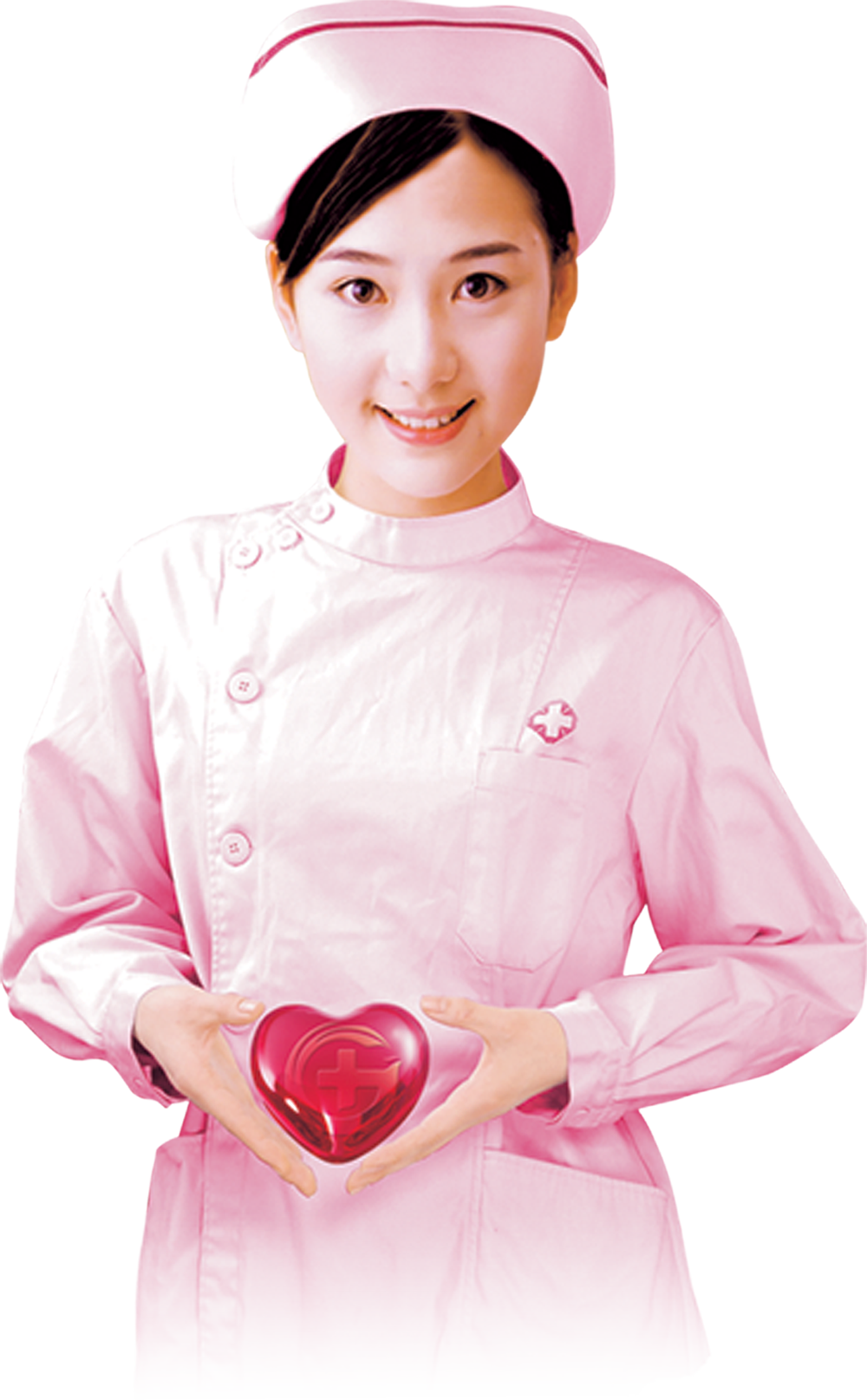 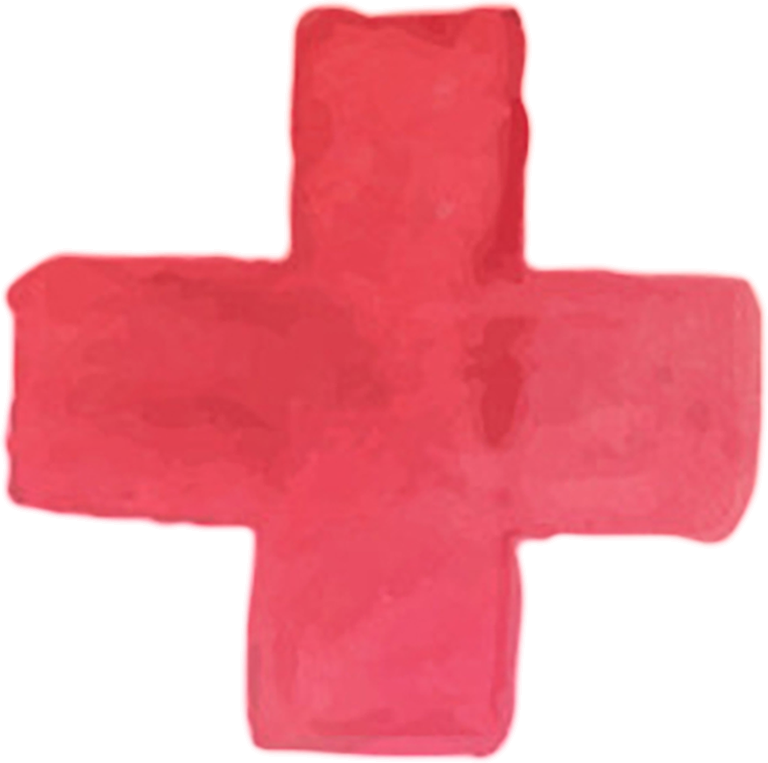 04
未来工作计划
The spring and autumn period and the visual studio is one of the enterprises and individuals to provide professional creativity, brand integration design consultants, more than 10 years working experience. To customers as the benchmark, with wisdom grafting business and the arts.
相关页面主题文字
This is an example text . Go ahead and replace it. Add your text here. This is an example text . Go ahead and replace it. Add your text here.
This is an example text . Go ahead and replace it. Add your text here. This is an example text . Go ahead and replace it. Add your text here.
This is an example text . Go ahead and replace it. Add your text here. This is an example text . Go ahead and replace it. Add your text here.
This is an example text . Go ahead and replace it. Add your text here. This is an example text . Go ahead and replace it. Add your text here.
This is an example text . Go ahead and replace it. Add your text here. This is an example text . Go ahead and replace it. Add your text here.
This is an example text . Go ahead and replace it. Add your text here. This is an example text . Go ahead and replace it. Add your text here.
TEXT HERE
TEXT HERE
TEXT HERE
TEXT HERE
TEXT HERE
TEXT HERE
相关页面主题文字
ENTER YOUR TITLE
30%
为客户服务是我们存在的唯一理由，客户需求是我们发展的原动力。我们坚持以客户为中心，快速响应客户需求
ENTER YOUR TITLE
20%
为客户服务是我们存在的唯一理由，客户需求是我们发展的原动力。我们坚持以客户为中心，快速响应客户需求
ENTER YOUR TITLE
15%
为客户服务是我们存在的唯一理由，客户需求是我们发展的原动力。我们坚持以客户为中心，快速响应客户需求
相关页面主题文字
Please insert title here
为客户服务是我们存在的唯一理由，客户需求是我们发展的原动力。我们坚持以客户为中心，快速响应客户需求，持续为客户创造长期价值进而成就客户。为客户提供有效服务，是我们工作的方向和价值评价的标尺，成就客户就是成就我们自己。
Please insert title here
为客户服务是我们存在的唯一理由，客户需求是我们发展的原动力。我们坚持以客户为中心，快速响应客户需求，持续为客户创造长期价值进而成就客户。为客户提供有效服务，是我们工作的方向和价值评价的标尺，成就客户就是成就我们自己。
Please insert title here
为客户服务是我们存在的唯一理由，客户需求是我们发展的原动力。我们坚持以客户为中心，快速响应客户需求，持续为客户创造长期价值进而成就客户。为客户提供有效服务，是我们工作的方向和价值评价的标尺，成就客户就是成就我们自己。
相关页面主题文字
ENTER YOUR TITLE
30%
为客户服务是我们存在的唯一理由，客户需求是我们发展的原动力。我们坚持以客户为中心，快速响应客户需求
ENTER YOUR TITLE
20%
为客户服务是我们存在的唯一理由，客户需求是我们发展的原动力。我们坚持以客户为中心，快速响应客户需求
ENTER YOUR TITLE
15%
为客户服务是我们存在的唯一理由，客户需求是我们发展的原动力。我们坚持以客户为中心，快速响应客户需求
相关页面主题文字
为客户提供有效服务，是我们工作的方向和价值评价的标尺，成就客户就是成就我们自己。我们坚持以客户为中心，快速响应客户需求，持续为客户创造长期价值进而成就客户。为客户提供有效服务，是我们工作的方向和价值评价的标尺。
相关页面主题文字
ENTER YOUR TITLE
ENTER YOUR TITLE
为客户提供有效服务，是我们工作的方向和价值评价的标尺，成就客户就是成就我们自己。为客户提供有效服务，是我们工作的方向和价值评价的标尺，成就客户就是成就我们自己。
为客户提供有效服务，是我们工作的方向和价值评价的标尺，成就客户就是成就我们自己。
为客户提供有效服务，是我们工作的方向和价值评价的标尺，成就客户就是成就我们自己。为客户提供有效服务，是我们工作的方向和价值评价的标尺，成就客户就是成就我们自己。
为客户提供有效服务，是我们工作的方向和价值评价的标尺，成就客户就是成就我们自己。
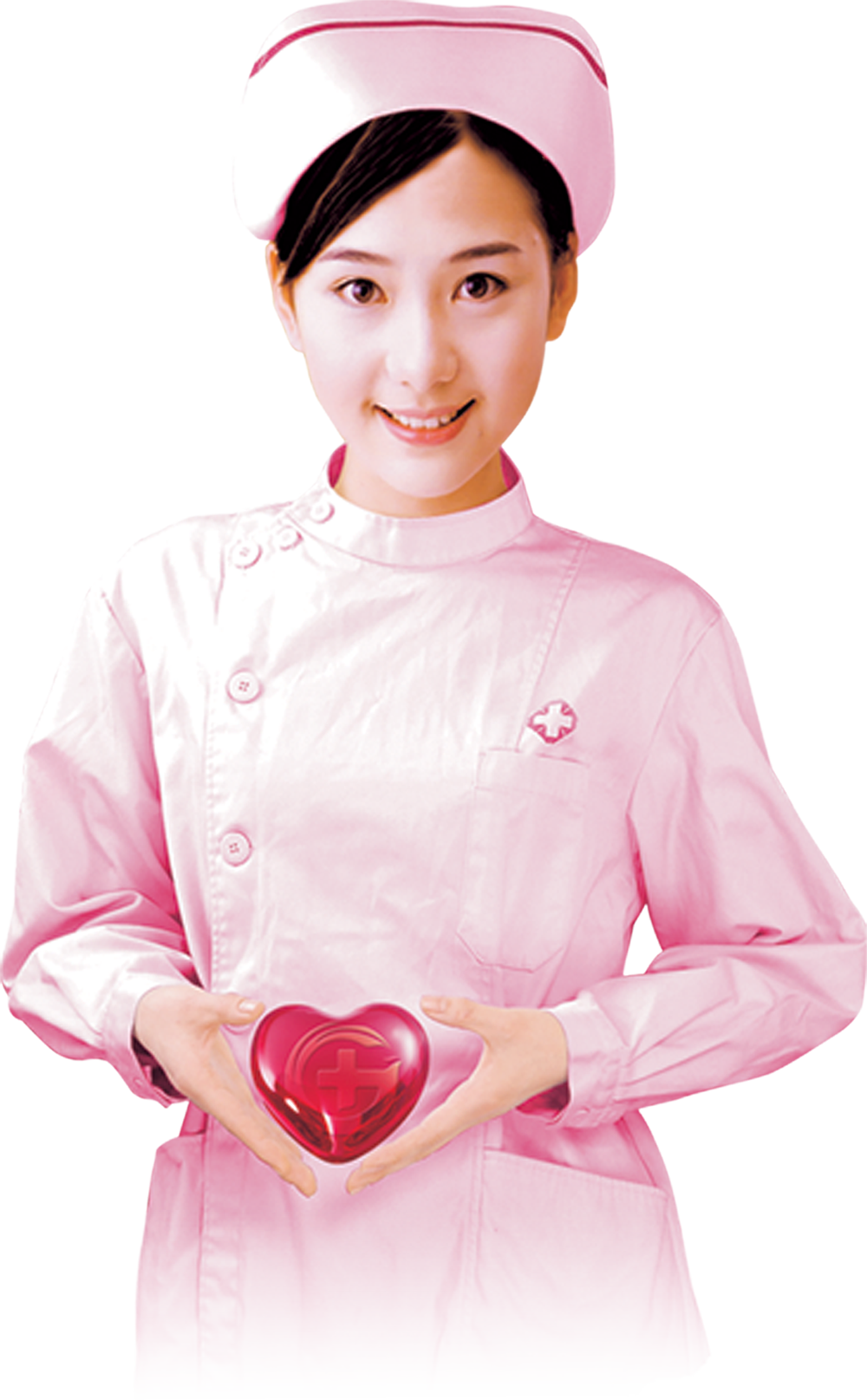 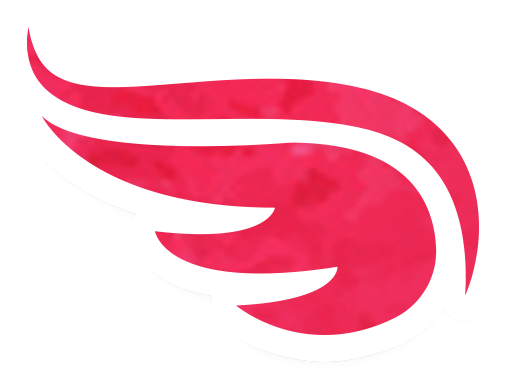 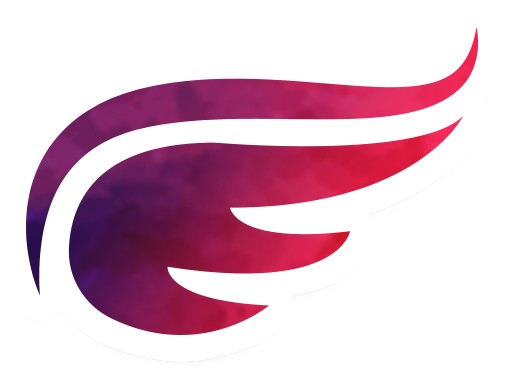 白衣天使
感谢观看 照亮别人也温暖自己
The spring and autumn period and the visual studio is one of the enterprises and individuals to provide professional creativity, brand integration design consultants, more than 10 years working experience. To customers as the benchmark, with wisdom grafting business and the arts.
汇报：亮亮图文
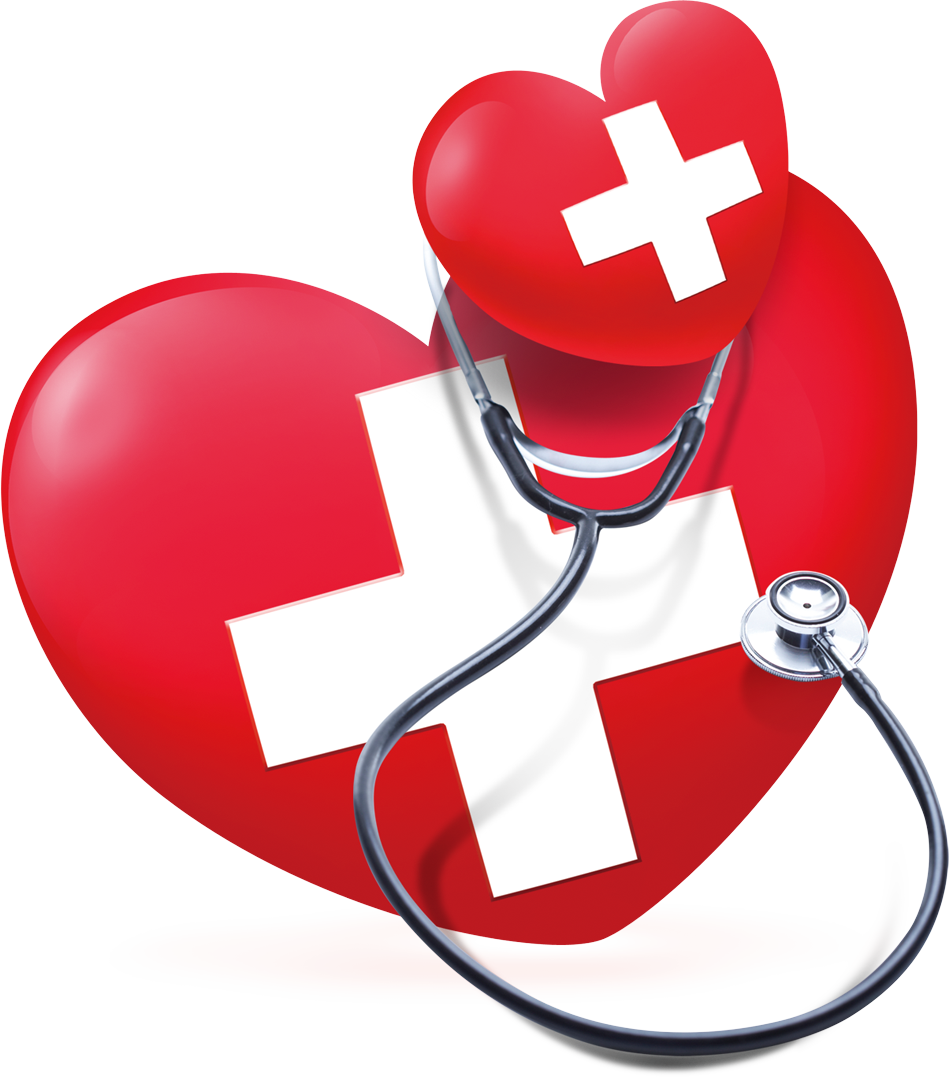 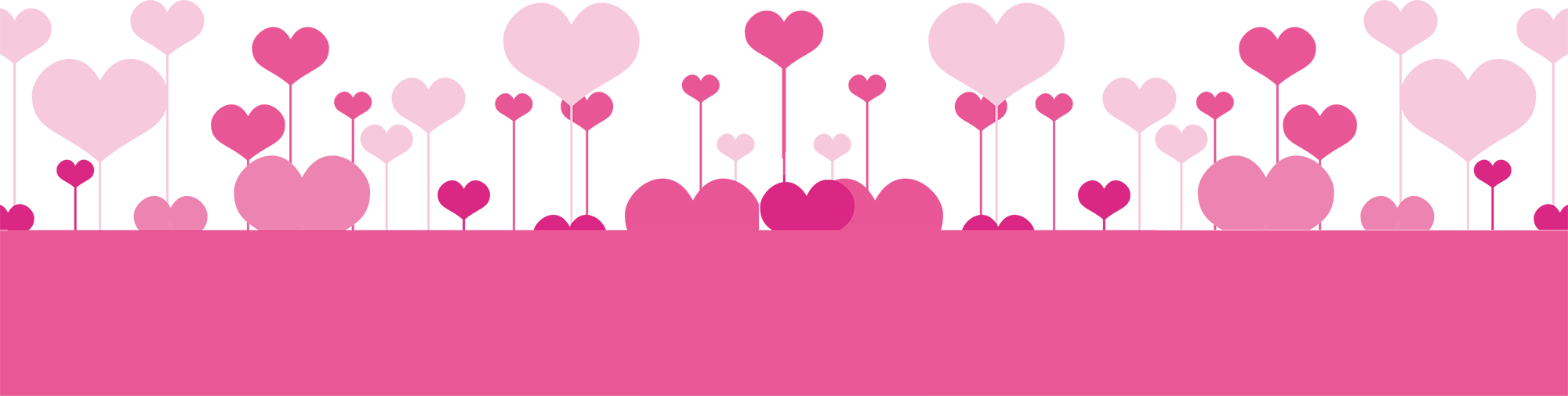 512 国际护士节